【災害派遣福祉チーム員　登録研修】１．行政説明　    災害派遣福祉チームについての基本事項
大阪府 福祉部 地域福祉推進室 地域福祉課
1
【災害派遣福祉チーム員　登録研修】　　災害派遣福祉チームについての基本事項
【構成】
Ⅰ.	災害時の福祉が求められた背景

Ⅱ.	災害福祉支援ネットワークと
	災害派遣福祉チーム
2
【構成】
Ⅰ.	災害時の福祉が求められた背景

Ⅱ.	災害福祉支援ネットワークと
	災害派遣福祉チーム
3
1.災害の時系列（フェーズ）を理解する
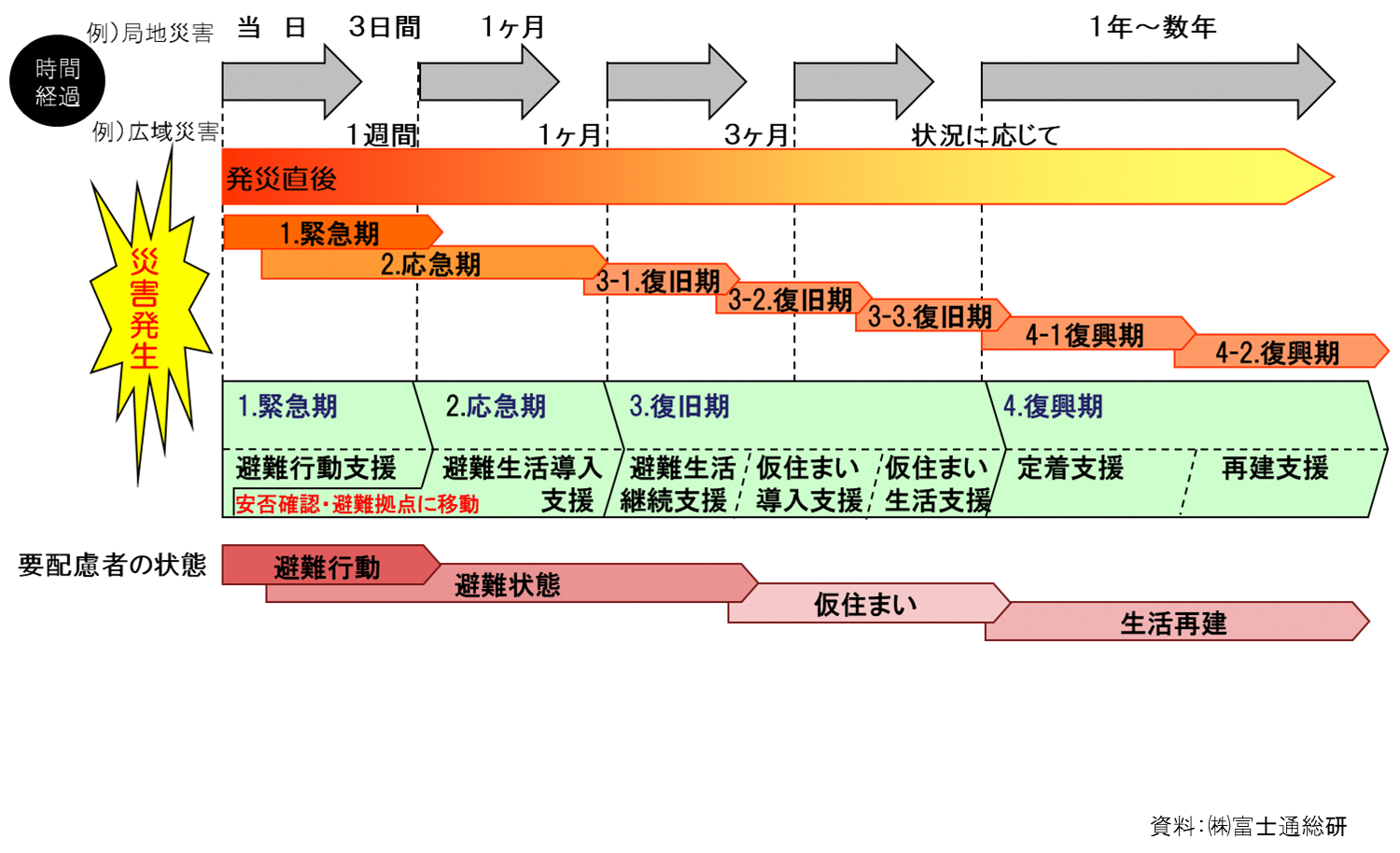 4
2.指定避難所とは
学校が指定されて
いることが多い
福祉施設のほか、
市民センターや公民館等が
指定されていることが多い
5
3.過去の災害で発生したこと
一次被害
災害による直接死の発生
・・特に高齢者・障害者に被害（避難行動の問題）



災害直後からはじまる避難生活の中で生じる
体調悪化や災害関連死の発生（避難生活の問題）　
・・特に要配慮者（高齢者や障害者、子ども等）に被害大
・・重度化防止、課題の早期発見と対応が進まないことで
   状態が悪化することになる
災害から助かった命
二次被害
災害から助かったのに守られない命
生活を支える機能である福祉による支援は、災害時にも重要
6
4.支援を必要とする層と災害時に想定されるリスク
平時より市町村に
「要配慮者」、「避難行動要支援者」
として認識される
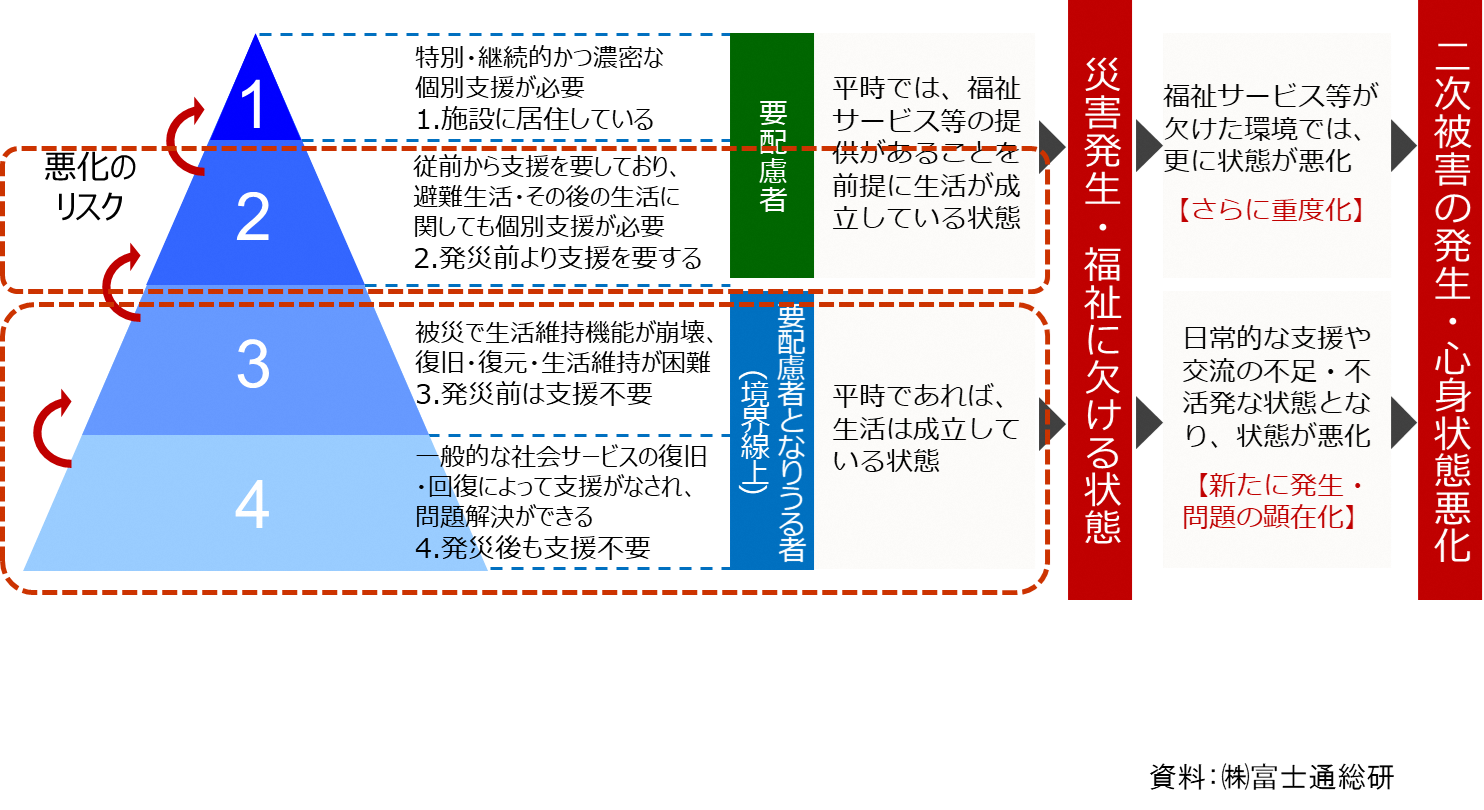 避難生活の中での二次被害により
重度化、新たな課題が発生し、
状態が悪化する
7
5.二次被害を防ぐために必要なこと
平時より市町村に
「要配慮者」、「避難行動要支援者」
として認識される
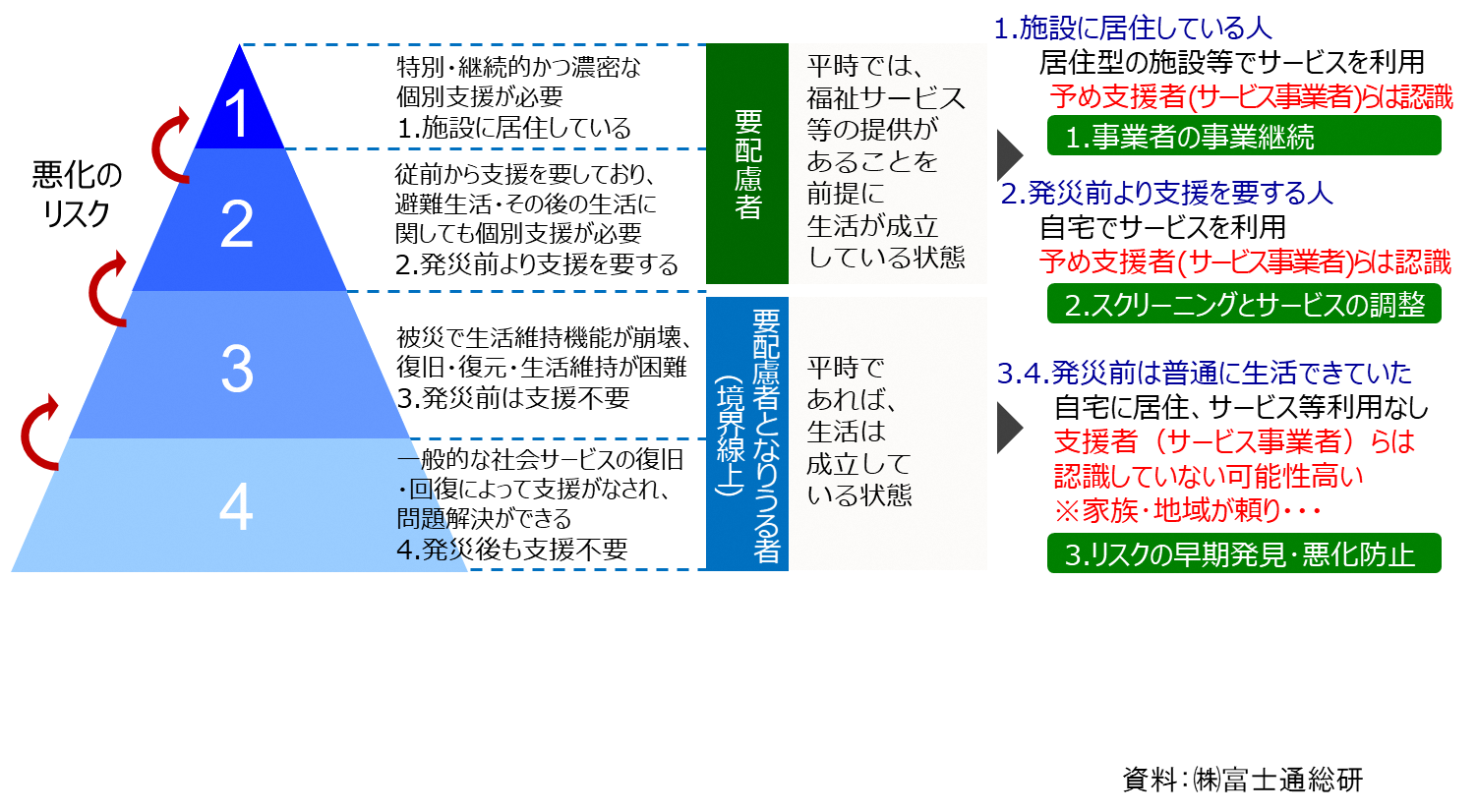 避難生活の中での二次被害により
重度化、新たな課題が発生し、
状態が悪化する
8
6.災害時「要配慮者」とは
災害対策基本法では、「高齢者、障害者、乳幼児その他の特に配慮を要する者」と定義されている
高齢者（要介護の者）
障害者・児
乳幼児　　・・・	等のほか、妊産婦、乳幼児、外国人、疾病者、
			避難時または避難所で支援が必要となった人
いつ自分がその立場に
なってもおかしくない。
他人事ではない。
【人】　	平時に市町村が把握する避難行動要支援者だけではなく、
　　　　	災害によって「誰もが」要配慮者になる可能性がある
【地域】	少子高齢化による人口構成の変化・在宅で暮らす重度の
	要介護者や障害者の増加・核家族化や地域コミュニティの弱体化
災害による被害は皆にとって同じではない
・・普段の生活で支援が必要な人はより支援が必要に、
　 支援が不要だった人も新たに支援が必要になる可能性がある
災害の大きさだけで地域への影響をはかることはできない
・・その地域はどのような地域であるかで、災害のインパクトは異なる
9
7.災害時に想定される状況（災害派遣福祉チームがない場合）
社会福祉施設等（事業者）
混乱によって事業継続が困難に
入居者にも影響・スタッフも疲労困憊
地域を支援したくてもできない
社会福祉施設等
(緊急入所)
想定・準備なし、確保進まず
一般避難所（住民）
専門職不在・・適切な支援と
場所に結びつけられない
環境整備ができない
福祉避難所
災害発生
環境整備や体制確保の想定
一般避難所
福祉避難ｺｰﾅｰ
在宅の要配慮者
地域で在宅で暮らす人々（住民）
重度の人はより重度に
支援不要だった人も支援が必要に
市町村や都道府県
には情報上がらず（自治体）
地域が連鎖して混乱
10
8.二次被害の発生防止に向けた一般避難所の充実
①要配慮者の課題の見極めは、災害医療のみでは困難
→緊急医療中心のDMATや医療救護班だけでは、介護や障害等の課題
　 把握は困難
→介護や障害等の課題には、平時と同様に医療と福祉の連携が必要
②一般避難所の混乱
→避難生活をおくる場所・必要な支援についての見極めは難しく、
　 それができる人材も不足
③二次的避難所である福祉避難所の開設は進まず
→運用方法が定まっていない等から、指定はされていても開設は進まず
　 その結果、施設の緊急入所者は増加、被災地域の施設に大きな影響
一般避難所の支援体制や環境整備が進まないことで、状態が悪化する人も発生
一般避難所の混乱の余波は被災した福祉施設にも及び、事業継続を困難に
一般避難所を機能強化し、受け止められる人々を増やすことが必要
11
【構成】
Ⅰ.	災害時の福祉が求められた背景

Ⅱ.	災害福祉支援ネットワークと
	災害派遣福祉チーム
12
9.災害福祉支援ネットワークの構築
相次ぐ自然災害の発生、二次被害防止の観点から、厚生労働省は
「災害時における福祉支援体制の整備に向けたガイドライン」を発出https://www.mhlw.go.jp/stf/seisakunitsuite/bunya/0000209718.html
都道府県内の災害時の福祉支援体制の構築のため
①都道府県内に災害福祉支援ネットワークを構築
　→	都道府県、社会福祉協議会や社会福祉施設等関係団体等、
	市区町村も協力して、官民協働でネットワークを構築する
②一般避難所で福祉支援を行う災害派遣福祉チームを組成
　→	指定避難所のうち、福祉避難所を除く一般的な避難所に避難
	する災害時要配慮者に福祉支援を行う
　	・・地域が持つ多様性から、高齢・障害等の種別に関わらない横断的なチーム
	　 組成が必要
　→	要配慮者を中心とした支援・連続した支援を行うべく、
	保健・医療の他職種と連携して取り組む
都道府県の災害時の福祉支援体制の一つ＝オフィシャルチーム
13
10.被災地の復旧・自立を応援する期間限定の仕組み
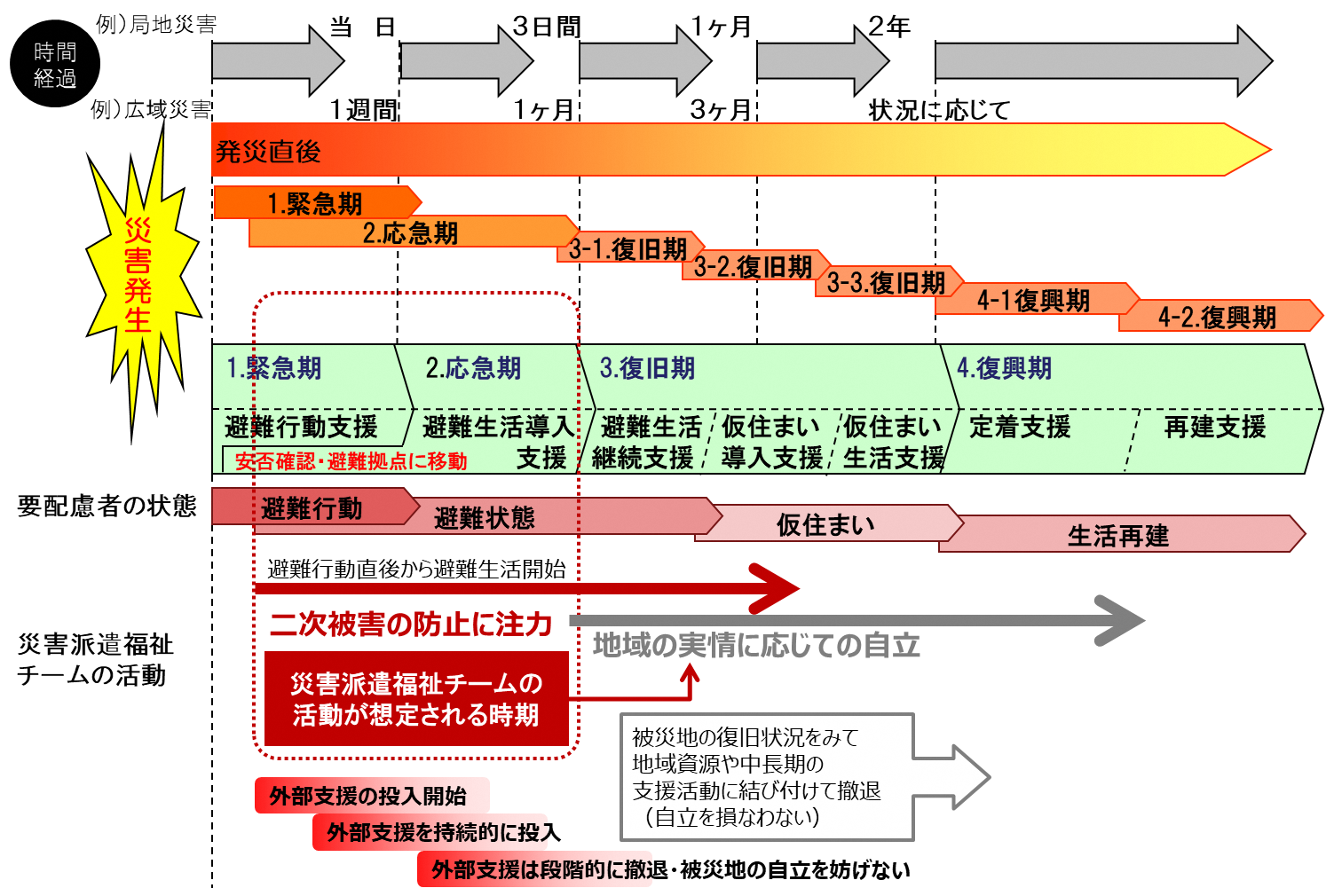 被災地外から応援に入り
被災地の復旧・自立を
支援＝互いに助け合う仕組み

ゆえに都道府県単位、
「オール●●府県」の
体制をつくることが必要
14
資料：㈱富士通総研
11.災害派遣福祉チームの活動
①福祉避難所への誘導
②災害時要配慮者へのアセスメント（健康調査、ラウンド）
③日常生活上の支援
④相談支援（福祉（要配慮者）相談窓口、何でも相談）
⑤一般避難所内の環境整備
⑥本部、都道府県との連絡調整、状況等の報告
⑦後続のチームへの引継ぎ
⑧被災市区町村や避難所管理者との連携
⑨他職種との連携
⑩被災地域の社会福祉施設等との連携

（災害時の福祉支援体制の整備に向けたガイドライン　4.(2)）
15
12.災害派遣福祉チームがあった場合
社会福祉施設等
(緊急入所)
一般避難所
避難生活をソフトとハードの両面から支えられる
社会福祉施設等
災害時の事業継続の確度高まる
※地域の混乱を見込んだBCPが必要
福祉避難所
①福祉ニーズ把握
地域へ支援
可能になれば一緒に支援
●災害福祉のスキルを持つ人材
   が赴き、被災地の福祉ニーズ
　 を把握、医療や保健等の他職種
　 と連携して必要な支援につなぐ
福祉避難所(単独)
災害発生
一般避難所
福祉避難コーナー
③日常生活の支援
●介助等の直接支援、
　 見守りや相談支援
避難行動
在宅の要配慮者
②スクリーニング
●対象者のスクリーニングと
　 アセスメントを実施、
   支援見極めと環境調整をはかる
市町村・都道府県へ
状況報告・支援要請
↓
市町村・都道府県と本部が協議、チーム派遣決定
地域で在宅で暮らす人々
個々の状態に適した場所と支援が得られる
課題の早期発見・悪化防止が可能になる
地域全体で取り組むことでしか実現しない＝自治体･事業者・住民
16
13.災害時の活動のためには平時からの体制づくりが重要
被災地外からの支援のプロセス（一部再掲）
外部支援の投入開始
外部支援を持続的に投入
外部支援は段階的に撤退・被災地の自立を妨げない
災害はどこで起きるかわからない＝互いに支援しあえる関係が必要
　　⇒まずは都道府県内でネットワークをつくることが必要
　　　 ・・そして災害時に支援しあえるためには、災害が起きる前＝平時において
県内や広域間で同じ仕組みを持ち、互いに支援できるようにする
外部からの支援をうまく受けられるよう、受援体制を整え、受援力を高める
					　　　　・・・ことが必要となる
平時においては、チーム員は地域住民・自治体と一緒になって
自分たちの地域を強くしていくことが重要
災害時に備えた福祉支援体制づくりは、社会福祉法人や社会福祉施設、福祉専門職による「地域における公益的な取組」の１つであり、取り組むべきである。
それだけではなく、自分たちの利用者、仲間、事業所を守る相互支援の仕組みでもある。
17
14.全国の動き
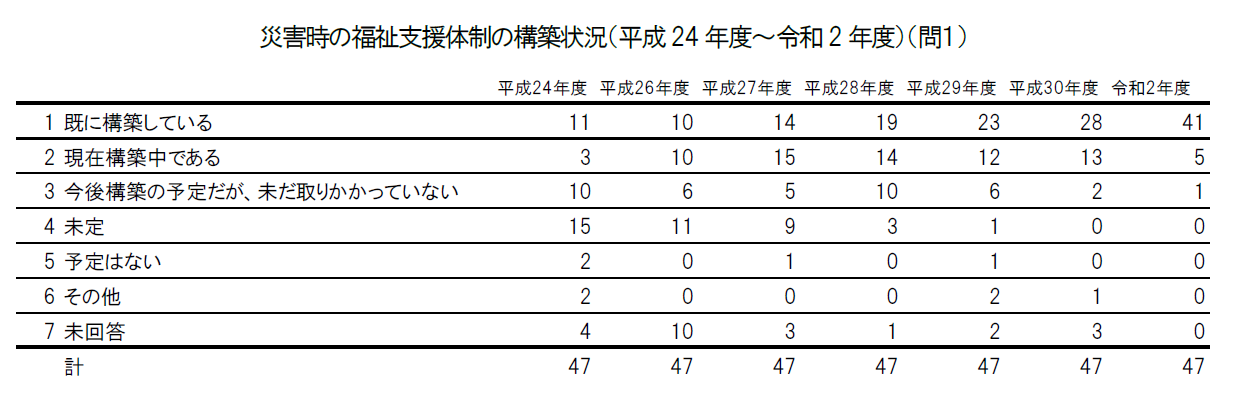 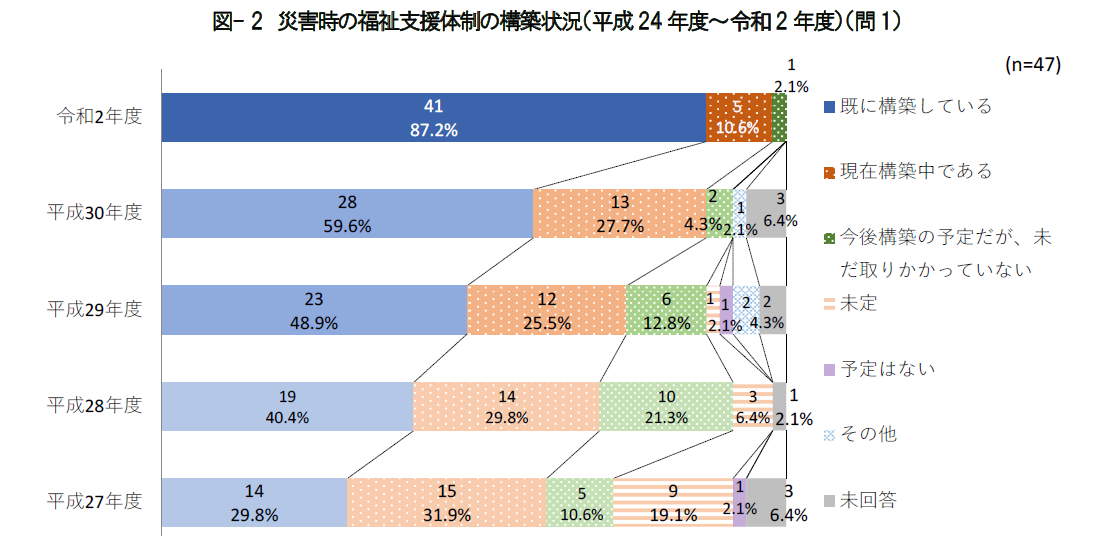 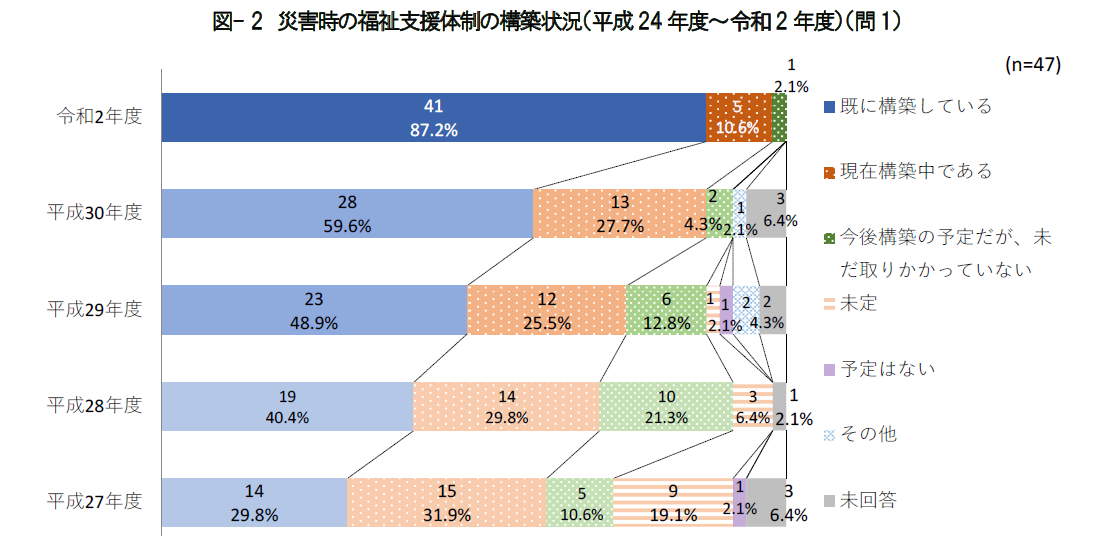 ※令和元年度については、担当課は新型コロナ感染症予防対応のため調査実施せず
18
㈱富士通総研（平成２７年度～令和2年度）　厚生労働省社会福祉推進事業
15.派遣事例①
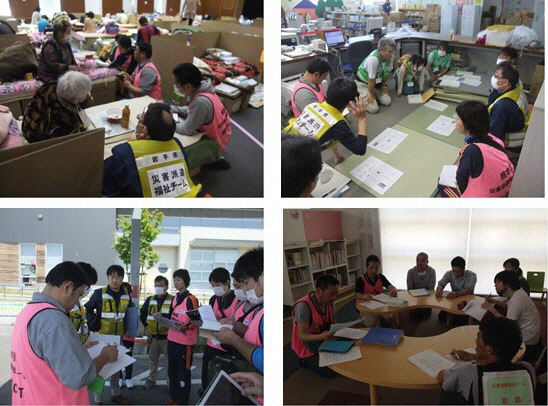 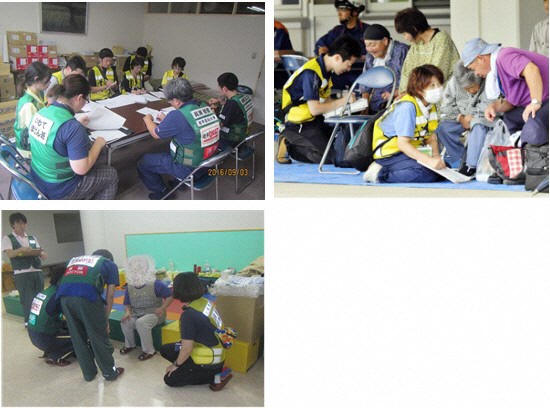 災害時の福祉支援の在り方と標準化に関する調査研究事業（平成29年度社会福祉推進事業　㈱富士通総研）
https://www.fujitsu.com/jp/group/fri/report/elderly-health/2017saigaifukushi.html
19
16.派遣事例②
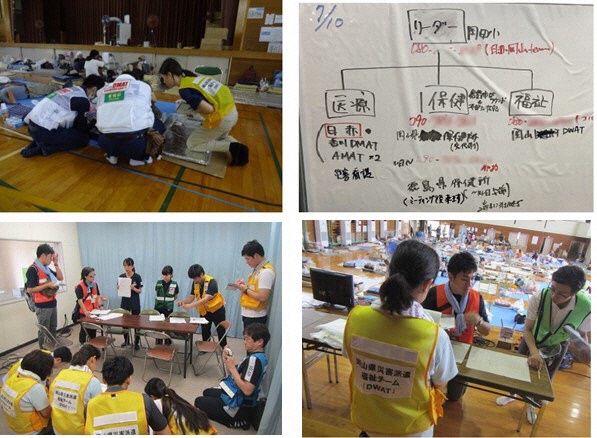 災害福祉広域支援ネットワークの推進方策に関する調査研究事業（平成30年度社会福祉推進事業　㈱富士通総研）
https://www.fujitsu.com/jp/group/fri/report/elderly-health/2018saigaifukushi.html
20
17.派遣後の取組事例（平時）①
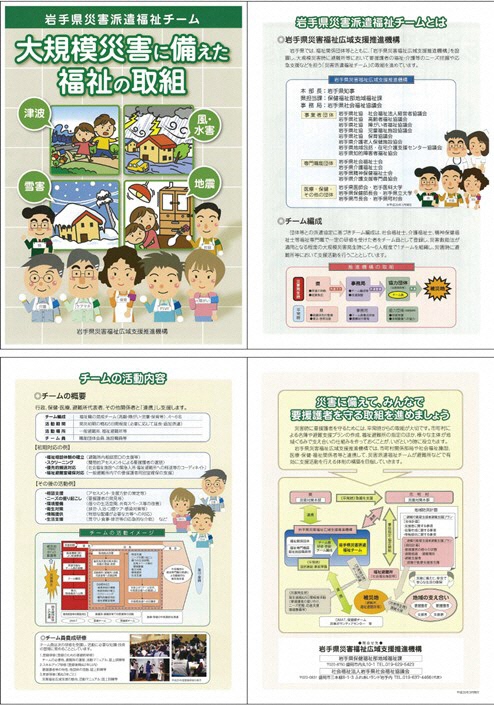 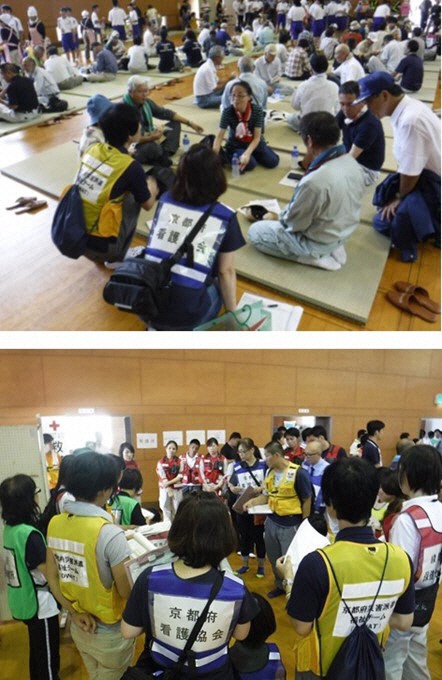 総合防災訓練(京都府)
　保健・医療・福祉の専門職と地域住民が
　一緒に防災訓練に取り組む
啓発・周知のためのリーフレットやパネル(岩手県)
　地域住民への普及・啓発、活動紹介のために
　資料を作成
21
18.派遣後の取組事例（平時）②
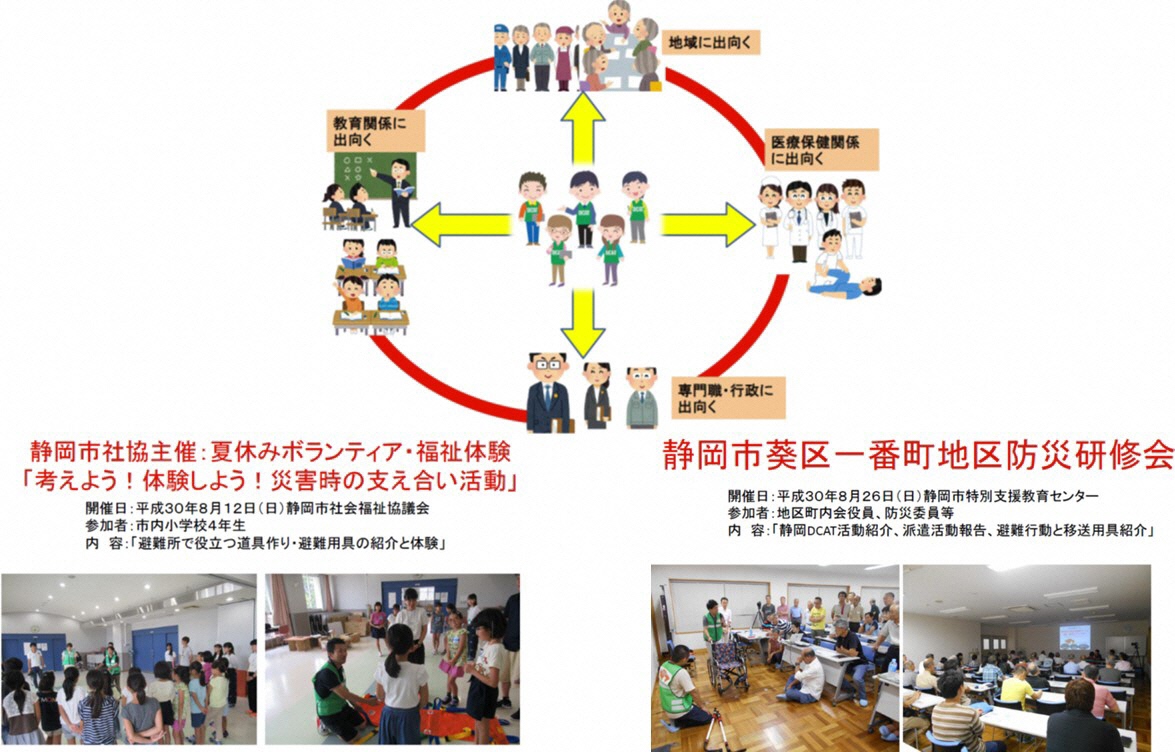 平時の活動(静岡県)
住民対象の防災活動の講師や、地域と一緒に防災訓練に取り組む
22
19.二次被害の防止・被災地域の自立を支援する
災害派遣福祉チームが心しておかねばならないこと
●被災した人々に対しては、二次被害の防止
   →	その人が避難生活を送るのに適切な場所が確保された時点から
	悪化防止、早期発見・早期対応等、他職種と連携して二次被害
	の防止に取り組み、生活再建につなげていくことが必要
●被災地域に対しては、被災地域の自立性の尊重
   →	被災地外から応援に入るのは、被災地域が災害で失った支援力
	をカバーするためであり、復旧に集中するための「リリーフ」である
	ゆえに、災害派遣福祉チームの活動には「期限がある」
　 →	ゆえに、チームの活動当初から自分たちがいなくなっても大丈夫
	な状態となることを目指した活動を心掛ける
	×　自分がやりたい支援・やりすぎの支援は禁物
災害派遣福祉チームは被災地外から応援に入るチーム
最後は地域資源や中長期の支援活動に支援や情報を引き継ぐ
23